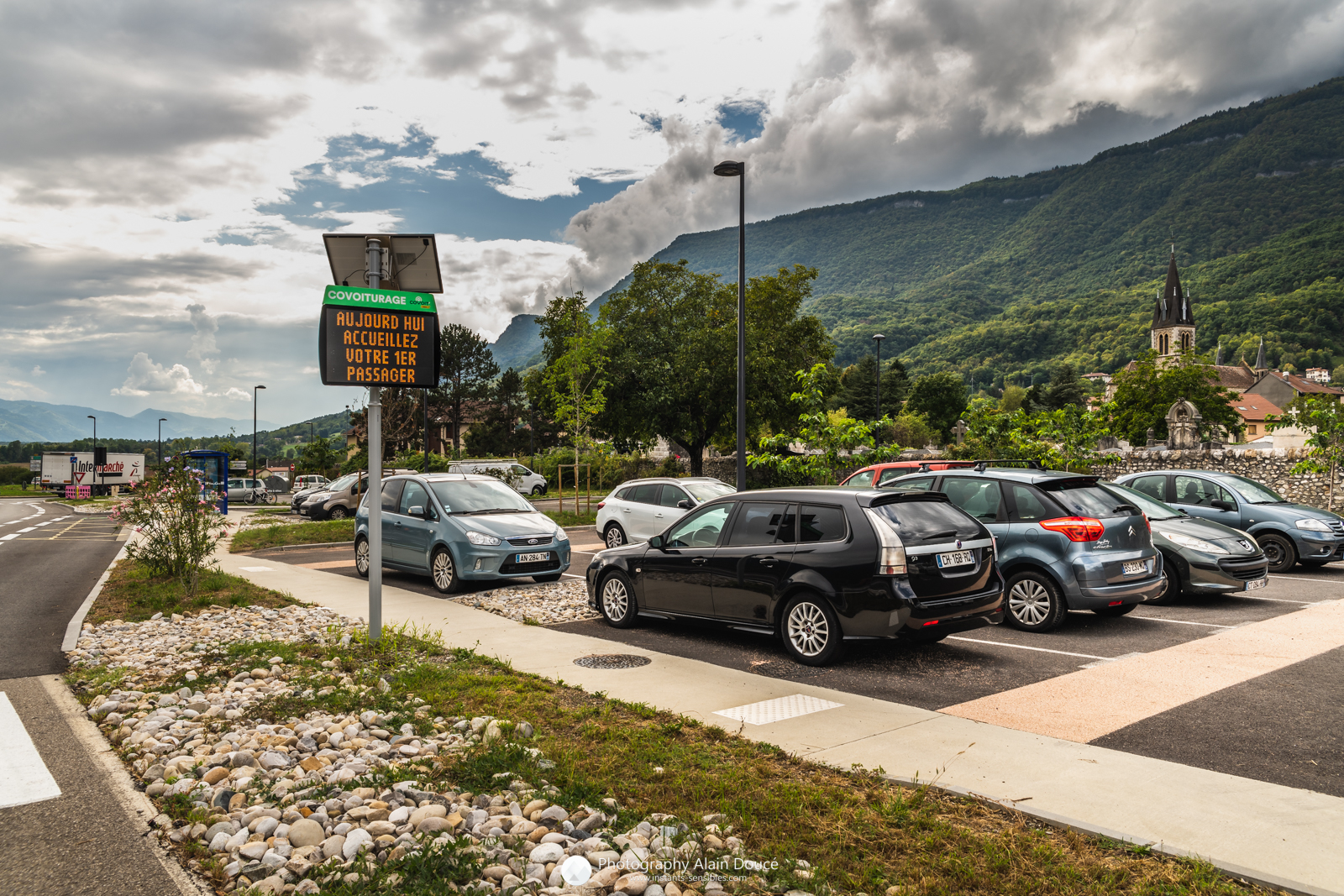 L’autopartage à Sarcenas
Le 22 novembre 2023
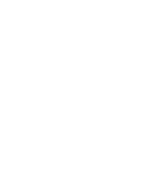 Présentation de 
la démarche par la commune
Sondage mobilité 2023 :

Environ 50 répondants37% utilisent leur voiture tous les jours 

71% des répondants souhaitent  moins utiliser leur voiture
50% sont prêts à partager leur voiture
Lien vers réponse au sondage
Combien ça coûte?
Combien coûte une voiture en moyenne par an?
Combien ça coûte?
4 214€
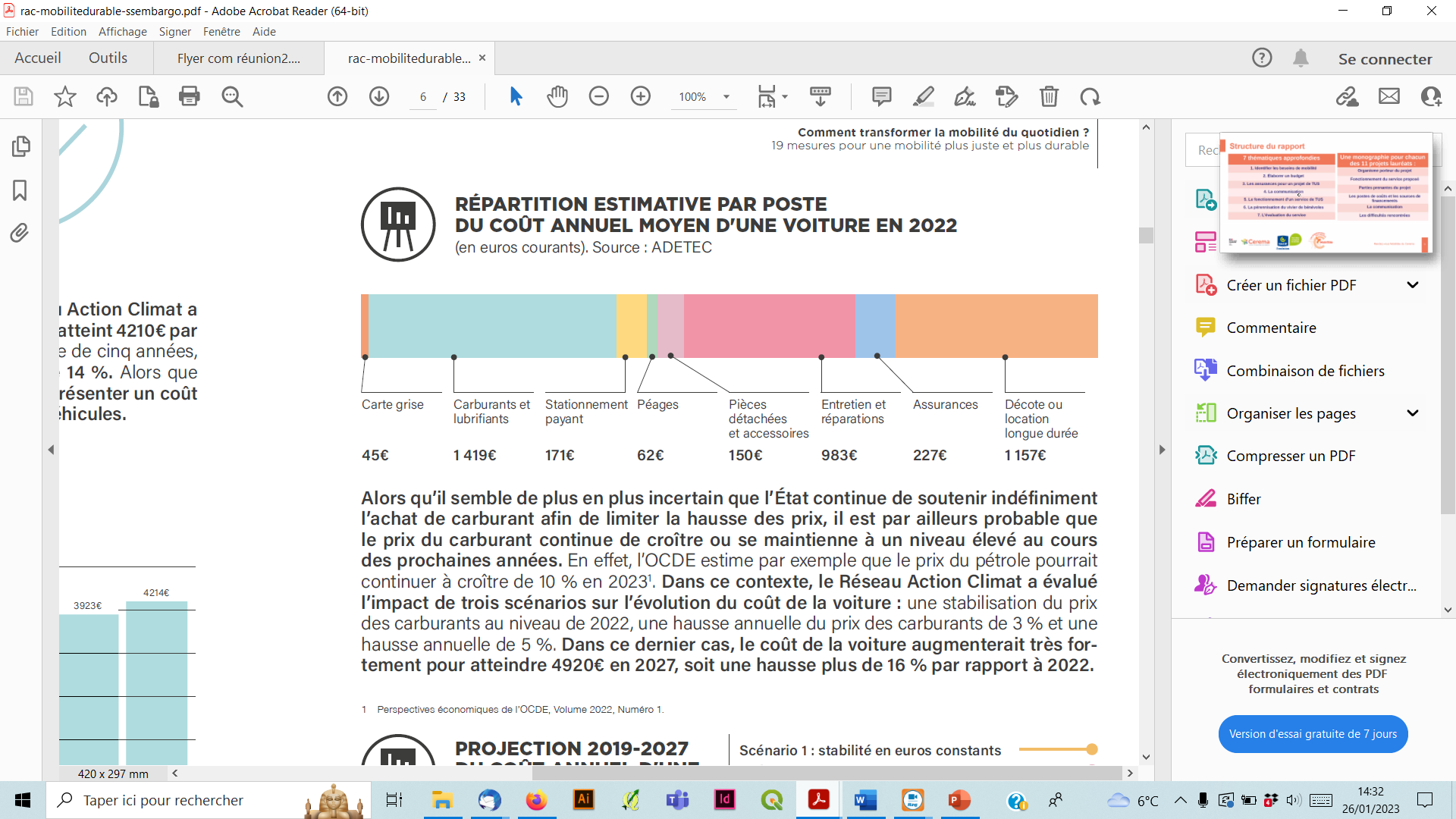 Source : Réseau Action Climat, 2022
https://reseauactionclimat.org/ll-y-a-urgence-a-transformer-notre-mobilite-du-quotidien/
Mot du SMMAG?
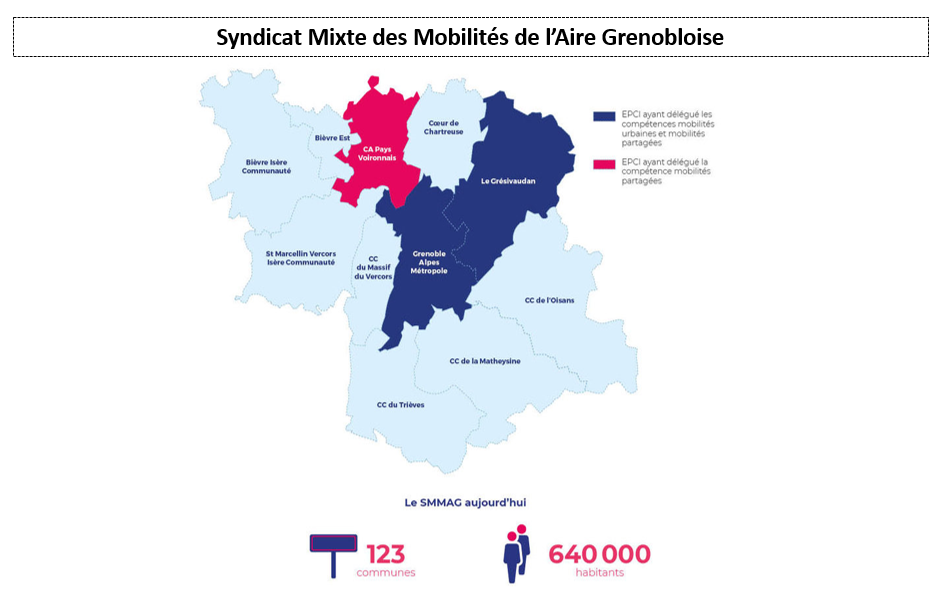 Autopartage entre particuliers
Autopartage avec Citiz
L’autopartage avec Citiz
Plus de 500 véhicules et 75 communes disponibles dans la région
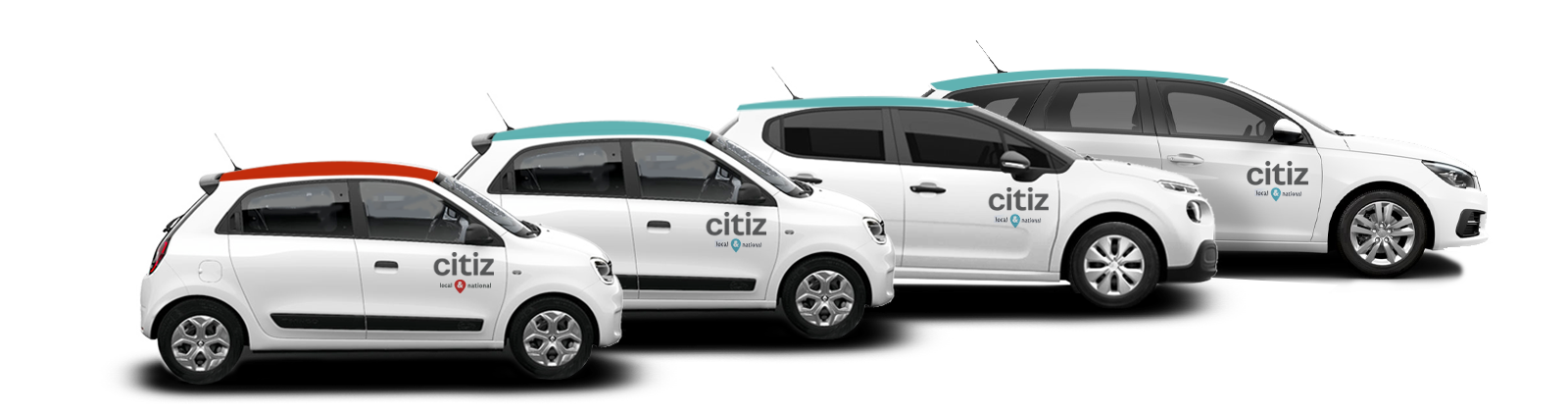 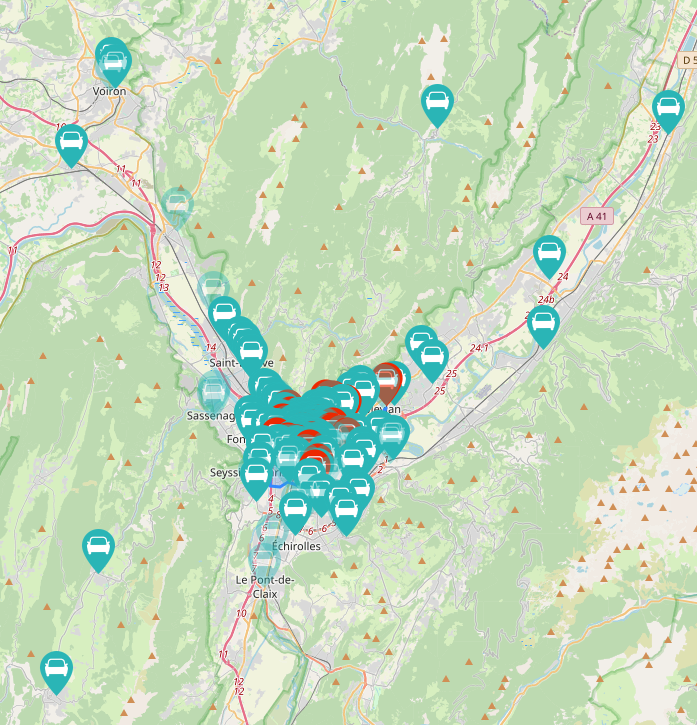 Qui sommes nous
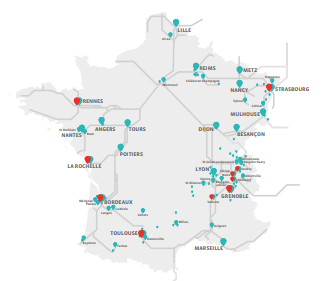 Groupement coopératif d’entreprises

Pionnier de l’autopartage en France (2002)

15 services locaux d’autopartage à vocation d’intérêt général - sous forme de SCIC

Aujourd’hui, 2200 voitures partagées accessibles dans plus de 220 villes en France
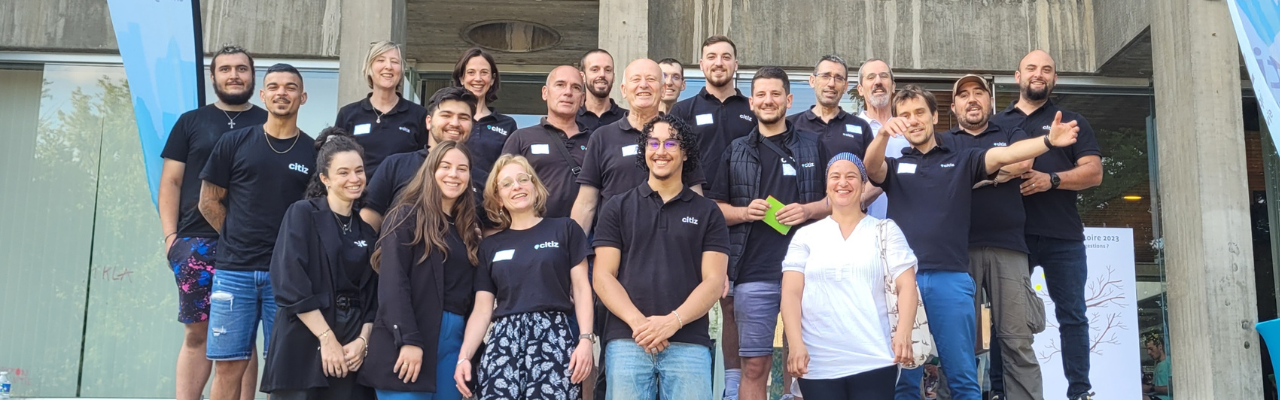 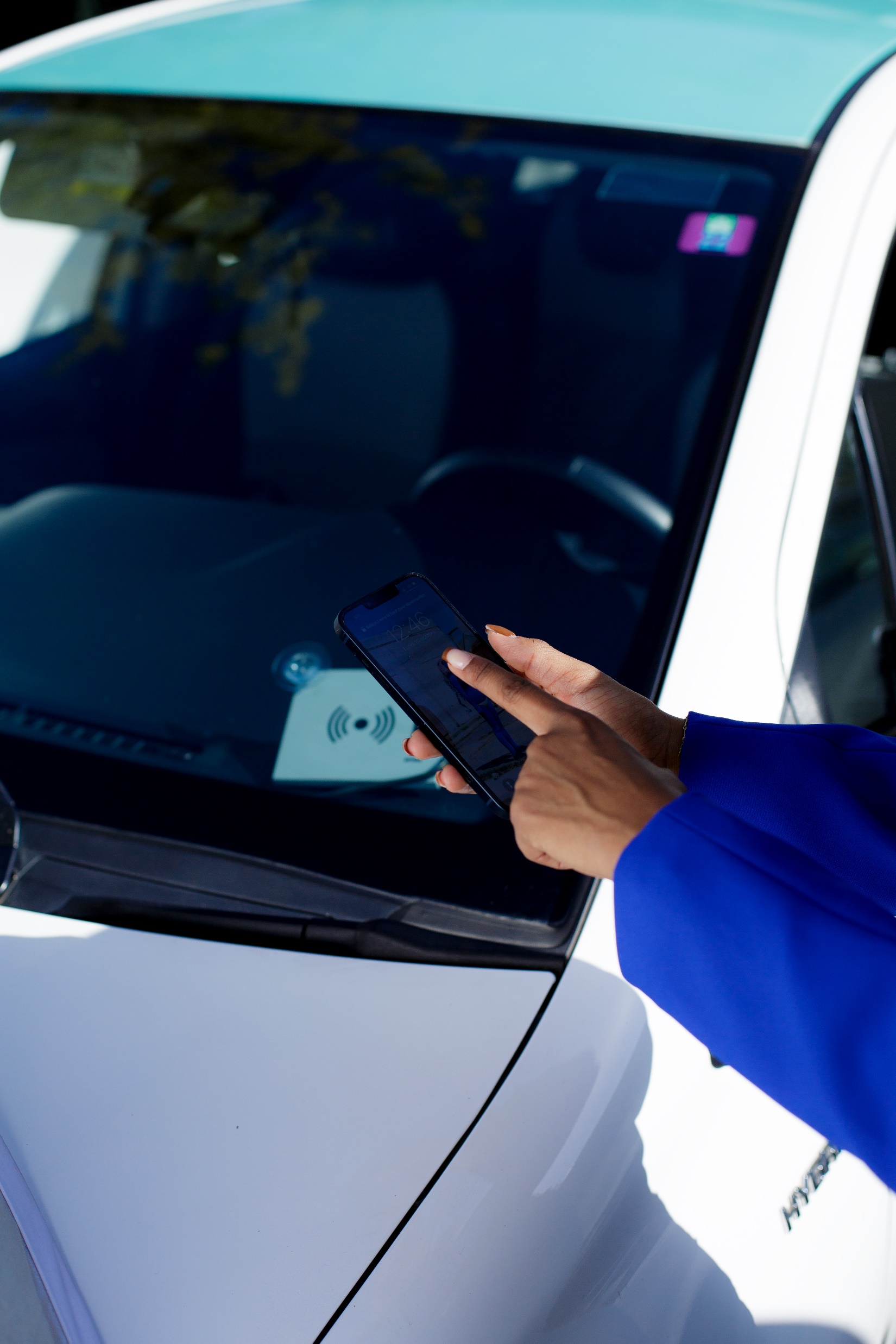 Comprendre l’autopartage Citiz
Mise en commun d’un véhicule utilisé successivement par plusieurs personnes  (≠ covoiturage)
Des voitures accessibles en libre-service 24h/24, 7j/7 
Des stations réservées à travers la ville/le village
Des trajets en boucle fermée ou en aller simple
Un service tout compris : Assurance, carburant, assistance
Un coût proportionnel à l’usage : heure + km
Un véhicule adapté au besoin : 5 catégories de S à XXL
Deux formules tarifaires avec ou sans abonnement
Deux modes d’autopartage
En Boucle
Avec station et réservation
En dépose libre
Sans station ni réservation
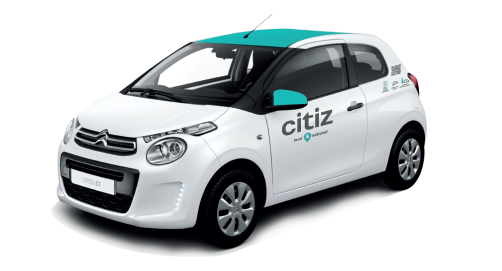 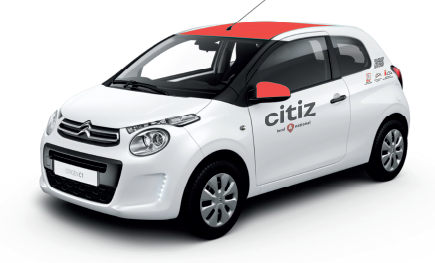 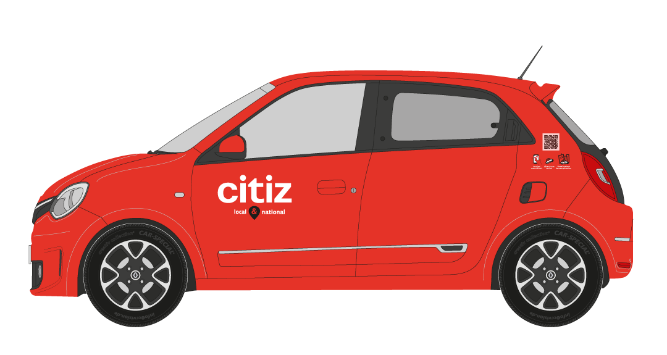 Retour à sa place initiale
Réservable à l’avance
Choix du véhicule
Emplacement réservé (station)
Trajet à sens unique
Trajet inter-périmètres
Pas d’heure de retour programmée
Spontanée et flexible
Grille tarifaire en cours
Des bons plans à connaitre :

3 mois d’abonnements offerts pour découvrir

Un code parrainage

Des offres privé/pro + forfait mobilité durable entreprise

Jeunes conducteurs acceptés (conduite accompagné possible)

Optez pour le covoiturage

Des offres combinées avec d’autres mobilités
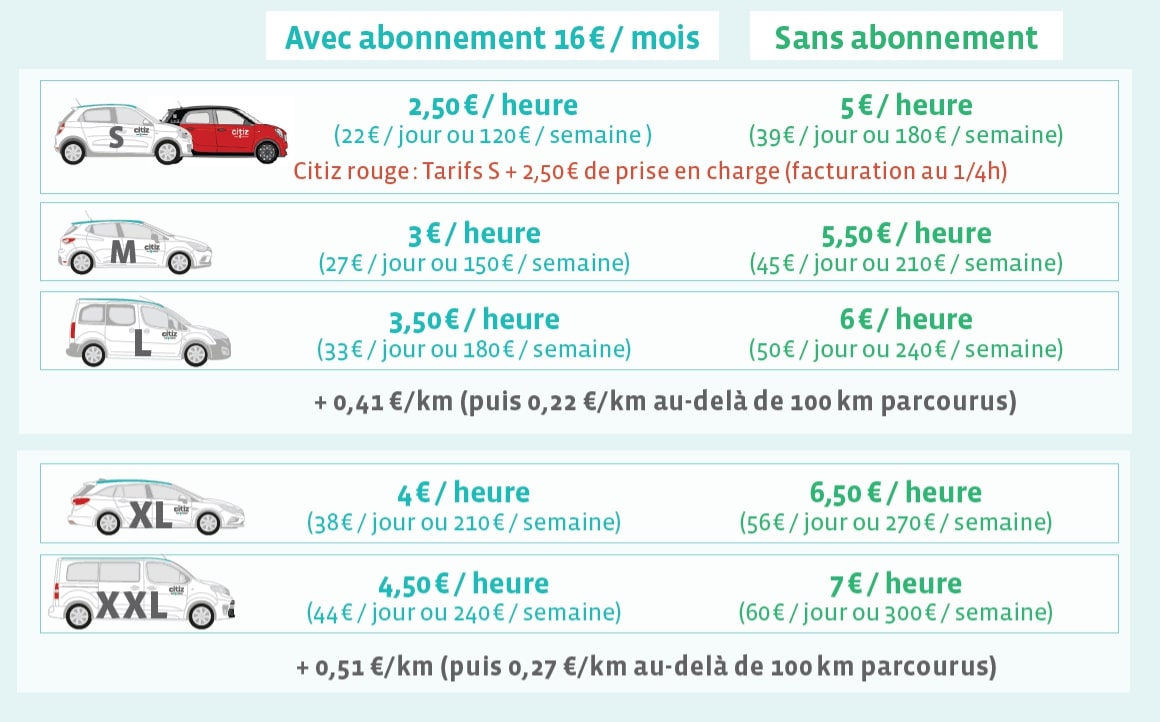 Des tarifs comprenant :
Carburant + assurance + entretien + stationnement + assistance
Exemples de coûts -TOUT COMPRIS-
En taille M, formule « Avec abonnement »

Carburant + assurance + entretien 
+ stationnement + assistance =


Une journée à Laffrey : 63€
90km + prix jour

A/R à Grenoble : 21€
25km + 3 heures
Dépenses 2022 des 500 plus gros usagers Citiz

1669€/an pour un privé
1281€/an pour un pro
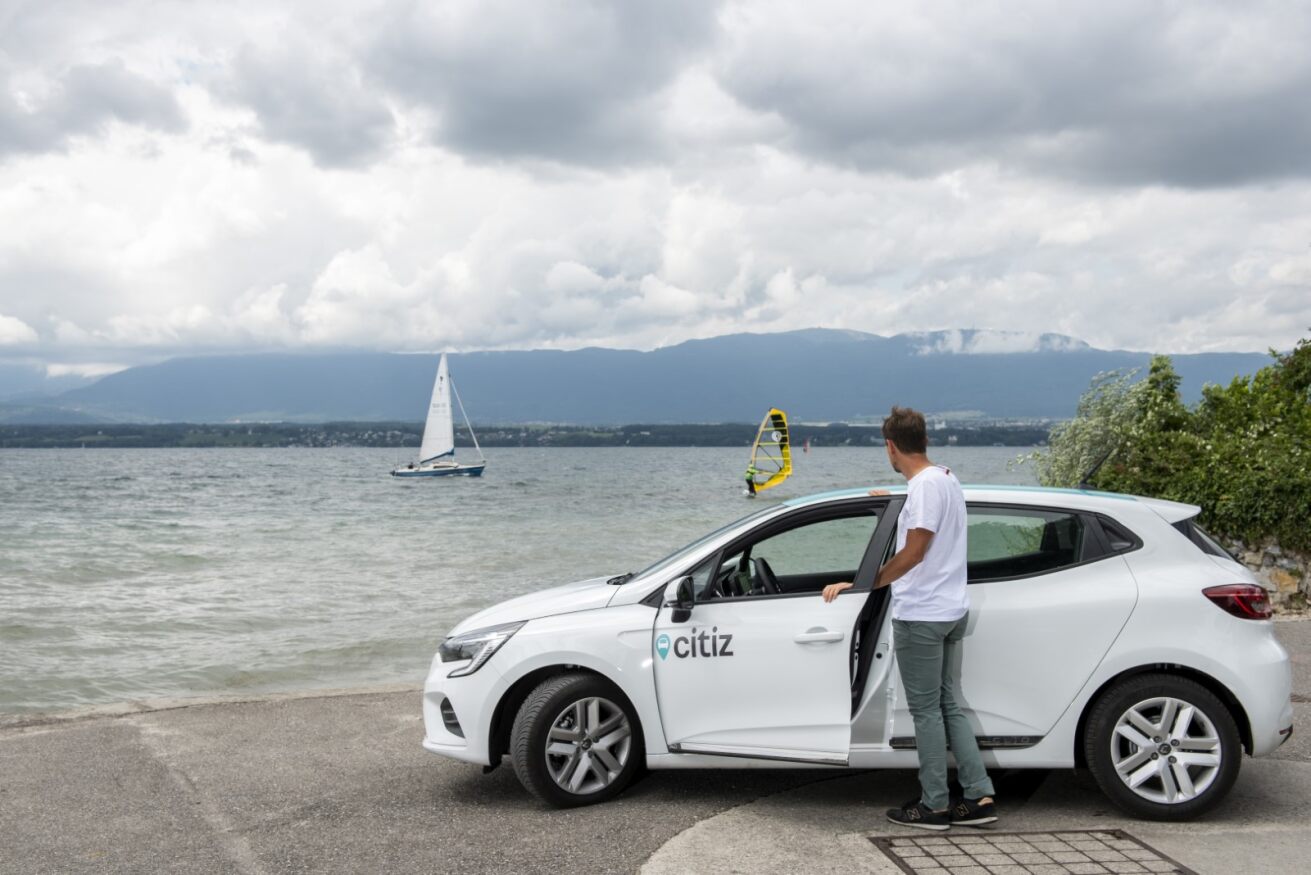 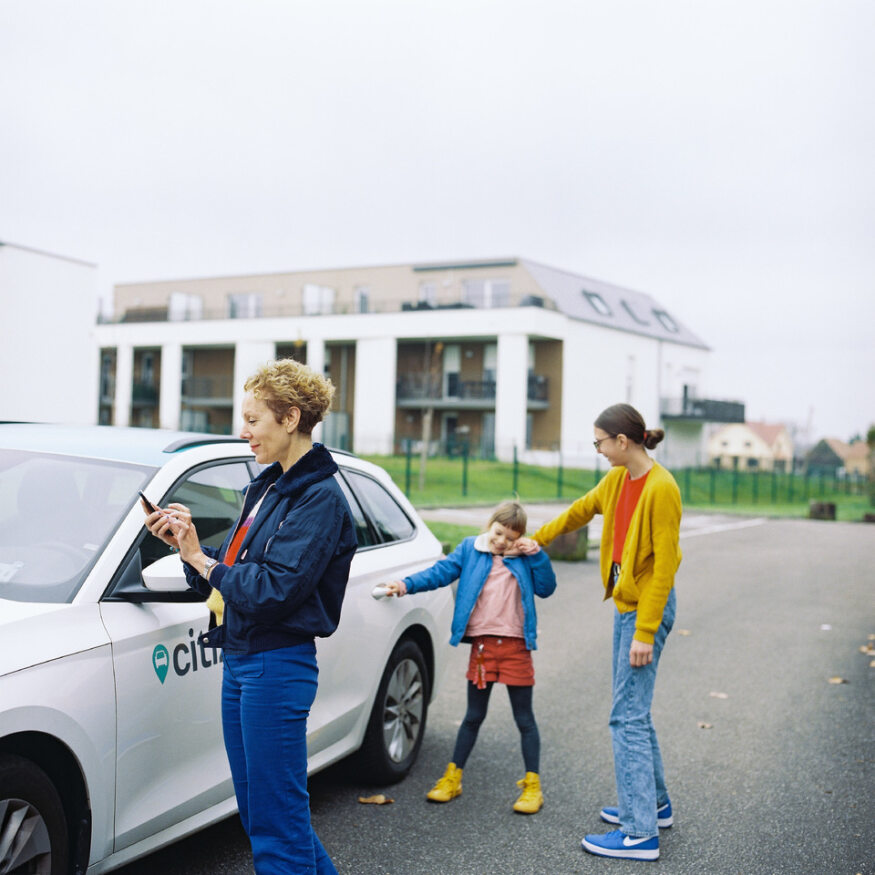 6 bonnes raisons de partager 
sa voiture avec Citiz

Je suis libéré des charges de ma voiture : Citiz s'occupe tout, plus d’assurance, de coût d’entretien et de contrôle technique à assumer !

Je perçois des revenus et fais des économies  lorsque d'autres conducteurs utilisent mon véhicule.

Je n'ai plus de souci de stationnement : une place est réservée près de chez moi.

Je participe à diminuer le nombre de voitures en circulation.

Je confie mon véhicule à un professionnel qui assure sa sécurité, son entretien et sa gestion quotidienne.

Je dispose d'un accès à plus de 2200 véhicules près de chez moi et dans 220 villes en France (utilitaires, citadines, familiales...).
30% de la flotte région appartient à un tiers,
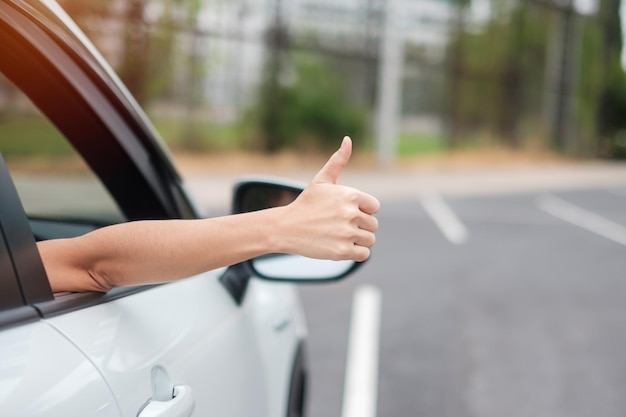 Impacts de l’autopartage
Accompagner la démotorisation Favoriser le report modal et repenser la place de la voiture individuelle et de sa propriété. 
Se libérer des contraintes et de charges
Un gain économique et mental (assurance, stationnement, entretien, carburant, …). Libérer l’espace public 1 voiture Citiz remplace 3 places en voirie,

Réduire l’impact sur notre environnement (pollution, santé, …)
Diminution des émissions de GES, adaptation de la taille du véhicule à son usage, moins de kms parcourus. etc…
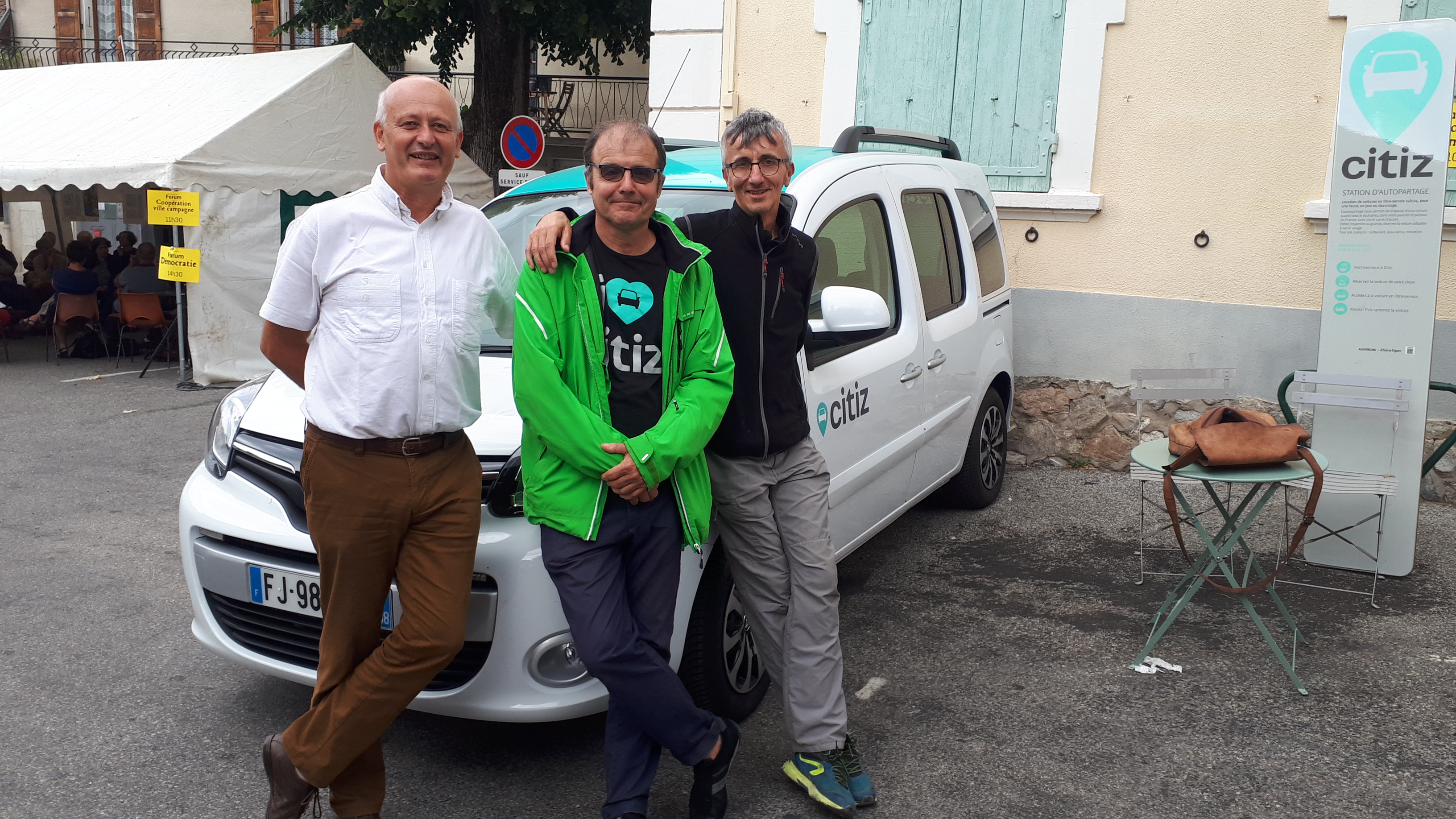 Devenir ambassadeur

 Parler de Citiz autour de vous 
 Être actif sur les réseaux sociaux 
 Déposer des flyers dans les lieux fréquentés
 Participer à des stands, inaugurations, …
 Réserver (gratuitement) une Citiz pour faire une démonstration
 Tester de nouvelles fonctionnalités en phase de test
 Nous faire parvenir des retours d’expérience et des remarques sur le service Citiz
 Promouvoir le service Citiz sur votre lieu de travail
Autopartage entre particuliers
Groupes formés :
3 groupes au Sappey
4 groupes à St Aupre
1 groupe à St Etienne de Crossey
1 groupe à St Pierre de Chartreuse
Groupes en cours de constitution :
1 groupe à St Laurent du Pont
1 groupe à Entremont le Vieux 
Plusieurs personnes intéressées sur Chambéry
Présentation – autopartage entre particuliers
L’autopartage entre particuliers est la mise en commun d’un véhicule avec des amis, des voisins ou des proches et utilisé à des moments différents suivant les besoins de chacun.
Covoiturage
Partage avec l‘aide d’outils organisationnels, financiers et juridiques
Autopartage entre particuliers
Autopartage avec la présence d’acteurs intermédiaires (Citiz, Getaround)
Conditions de départ pour devenir prêteur et/ou emprunteur : 
Des besoins complémentaires dans le temps 
Un rapport pas trop affectif à la voiture
Des modalités de fonctionnement et de partage des frais clairement définis
Une proximité géographique entre les autopartageurs
Présentation – autopartage entre particuliers
Le coup de Pouce du Parc
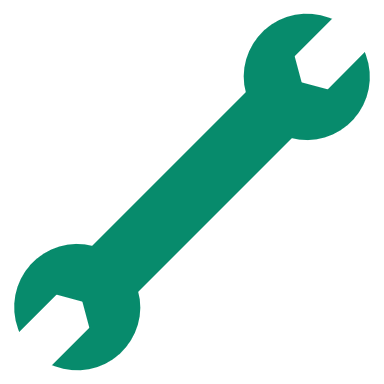 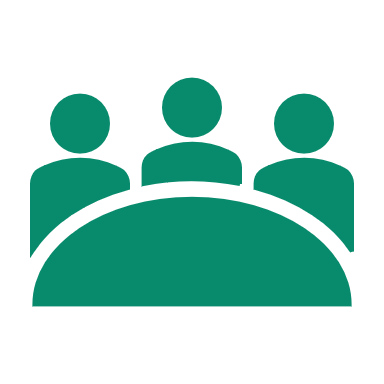 Un travail de communication et de mise en relation pour ceux·celles qui souhaitent trouver un groupe d’autopartage
Une aide technique pour la mise en place et le fonctionnement : barème kilométrique, contrat d’autopartage, organisation pratique, agenda partagé etc
Exemple barème kilométrique: 
0,35 à 0,41
Coûts A/R Sarcenas – Grenoble  = 30*0,38= 11,40€
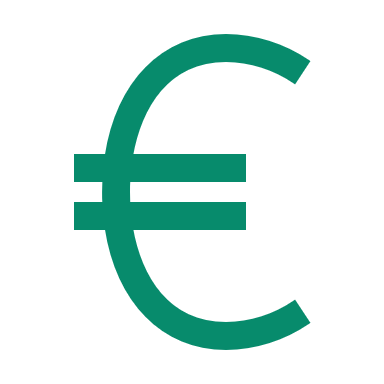 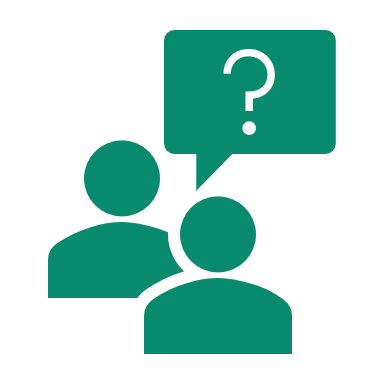 Une assurance adaptée à l’autopartage payée par la collectivité permettant au propriétaire du véhicule d’éviter un éventuel malus
Un accompagnement avant et pendant la durée de l’autopartage : points réguliers, conseils personnalisés, aide à la résolution des problèmes
Documents annexes:
Contrat d’autopartage
Carnet de bord
Synthèse de l’assurance autopartage
Présentation – autopartage entre particuliers
Franchises : 
1 000€ si véhicule < 3 ans ou > 20 000 € 
500 € sinon
200 € pour bris de glace 
Indemnisation limitée à 30 000 €
Zoom sur l’assurance
Groupama
Chèque de caution 
A la signature du contrat et à chaque nouvelle année civile, l’emprunteur  réalise un chèque au nom du propriétaire à hauteur de la franchise correspondante. Ce chèque constitue une garantie pour le propriétaire
PNR Chartreuse
Groupe d’autopartage
Accident sérieux, l’emprunteur 
Paie la franchise
Gère les réparations
Si réparations > à la valeur vénale du véhicule  -> cherche un véhicule équivalent avec la somme versée par l’assurance
Accident responsable propriétaire
Accident non responsable emprunteur
Accident  responsable emprunteur
Assurance du tiers
Assurance autopartage
Assurance propriétaire
Accident bénin (< franchise)
L’emprunteur gère  et paye les réparations
Autopartage entre particuliers
Autopartage Citiz
Pérennité
+
-
+
-
Gestion et prise en main du véhicule
+
-
+
-
Coût
+
-
+
-
Inclusivité
+
-
+
-
Fiabilité
+
-
+
-
Proximité
+
-
+
-
Flexibilité
+
-
+
-
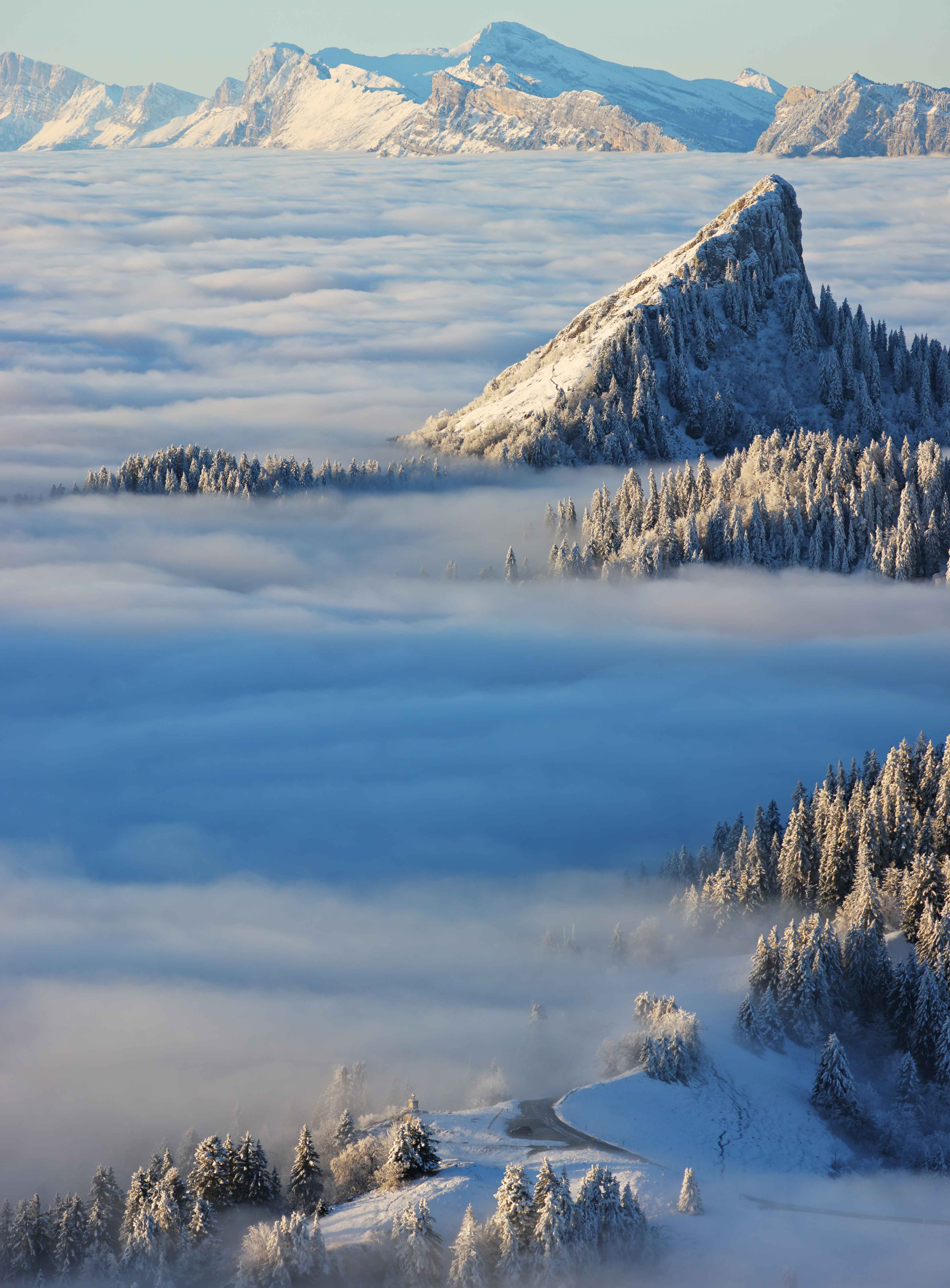 MERCI
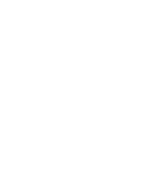